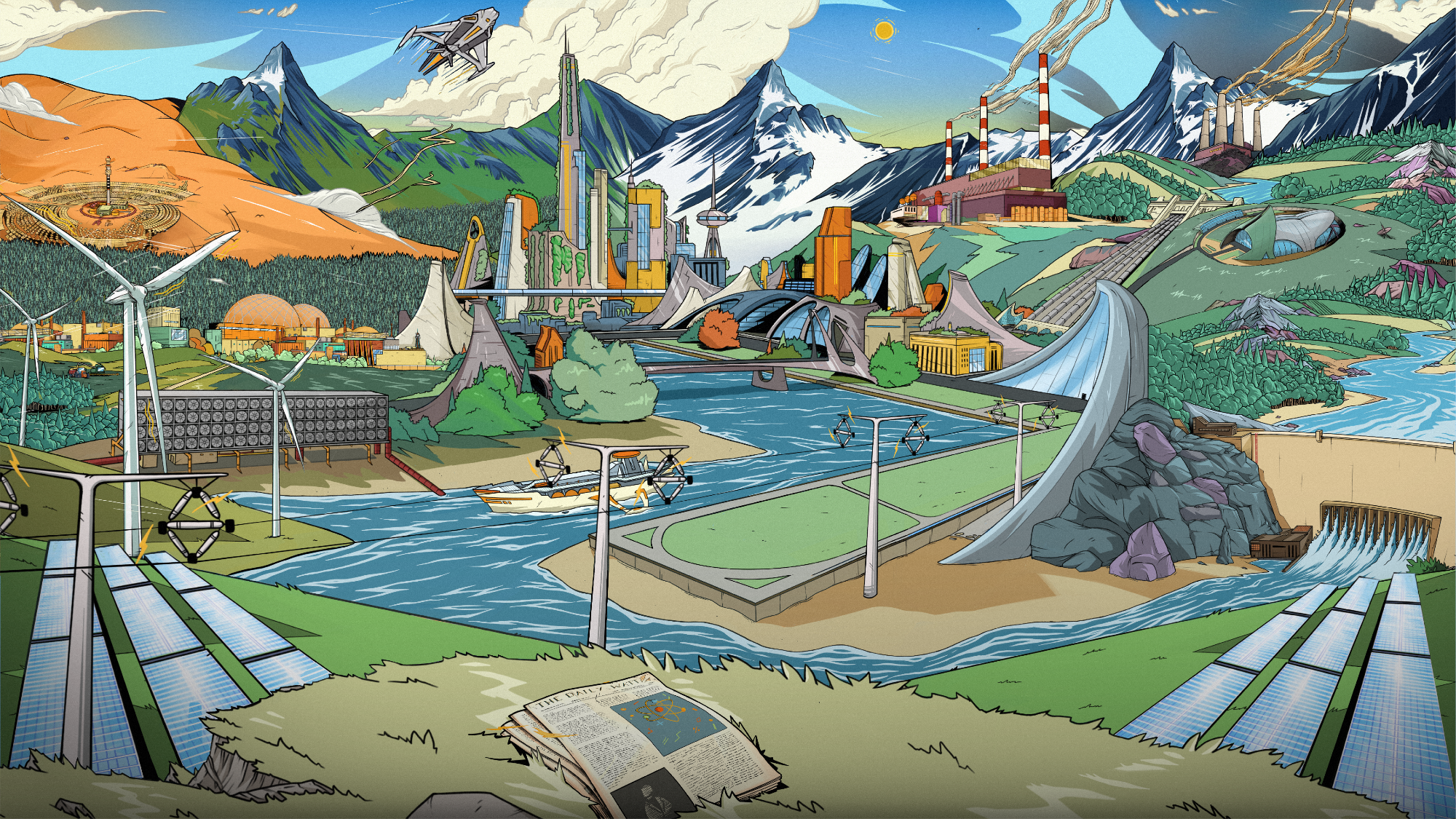 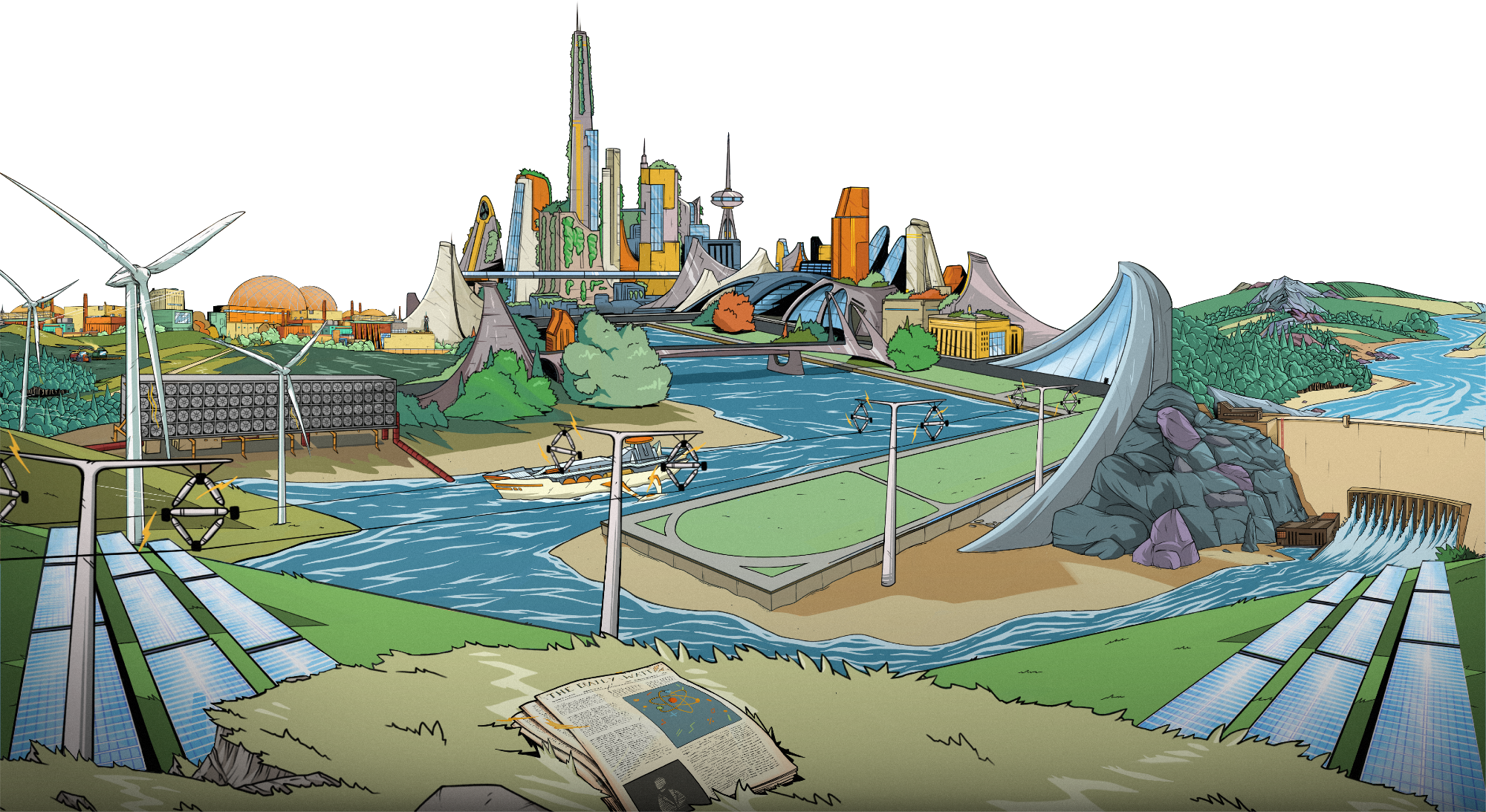 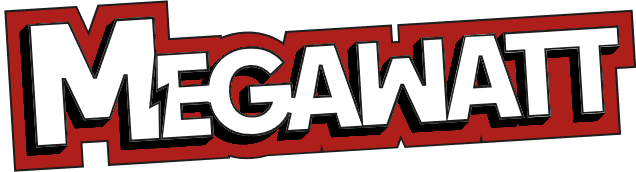 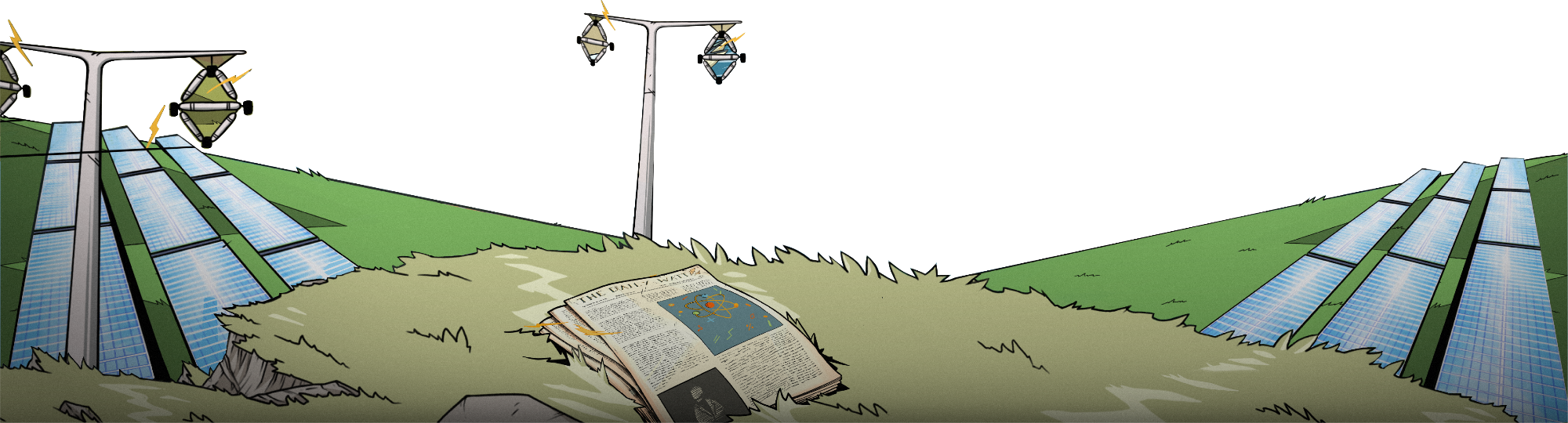 Playing Megawatt
Structuring a 60-minute lesson
Playing Megawatt
Intro
Build Phase
Event Phase
Scoring and Discussion
Feedback and Tidy
10 min
20 min
Set up
5 min
55 min
0 min
45 min
Playing Megawatt
Set up (0-5 minutes)
Arrange the room

3-5 per table

Up to 8 tables

Facing one another
Distribute
Megawatt

1 per table
Set up projector

Load the instructional slides
[Speaker Notes: Arrange students into separate tables, 3 to 5 per table, maximum 8 tables
Ideally facing each other around the table (but can turn to look at projector)
Keeping tables separate prevents decks being mixed together

Place one Megawatt deck on each table
Students may open the box
There is an instructional leaflet and 5 quick rule cards -  encourage them to give 1 quick rule card to each player 

Get the instructions slides up on the projector]
PLAYING MEGAWATT
Play Megawatt (5-45 minutes).  Using the instructional slide pack:
Event Phase (20 – 45 minutes)

Upgrades, Actions and Events

Event phase walkthrough

Playing the event phase
Intro (5-10 minutes)

Introduce each card type

Set up the game
Build Phase (10 – 20 minutes)

Tech card overview

Build phase walkthrough

Playing the build phase
[Speaker Notes: Play around with the slides before the lesson – understand how they work.

Introduction to Megawatt
Encourage students to look at the cards when discussing each one
Younger classrooms may struggle to shuffle the cards properly so make sure they're shuffled beforehand

Build Phase
Start with Tech cards and show the stats
Go through the rest of the slides until the home button appears
Get students to play the build phase
Youngest player starts
Play moves clockwise one player at time
Two rounds

Event Phase
Start with Upgrade, Action and Event cards and show the stats
Go through the rest of the slides until the home button appears
Get students to play the event phase
Play moves clockwise one player at time
Seven rounds (or until time runs out)

Scoring
Show the Scoring slide
Help students score their grids

Gameplay
Not recommended to use in a classroom
Works as an appendix to help you understand how a game flows]
Playing Megawatt
Scoring and Discussion (45-55 minutes)
When there are 20 minutes left ask students to finish the current round

Show and explain the scoring slide

Score the grids

Each table will have played a different number of rounds so try not to compare scores between tables

Discuss the grids and ask students questions
Playing Megawatt
Example discussion points
What helped the winner get the best score?

What Event cards came up that helped or hindered your grid?

Did you change your strategy as the game went on?

What would you do differently next time?
Playing Megawatt
Feedback and tidy away
Gather some quick feedback from the class with a show of hands

Who enjoyed playing Megawatt?
Who learned something new about energy?
Who is considering a career in energy?
Who would want to play again?

Tidy away

Collect all Megawatt decks and any stray cards
[Speaker Notes: Take notes on how the lesson went and how many students raised their hands – this will help to complete the feedback form.]
Feedback
Once you have completed the activity, please take 5 minutes to complete this feedback form: https://forms.office.com/r/buKq3bZZS1